«Собачье сердце»
Михаил Афанасьевич  Булгаков
задание:Записать в тетрадь биографию писателя (статья учебника)
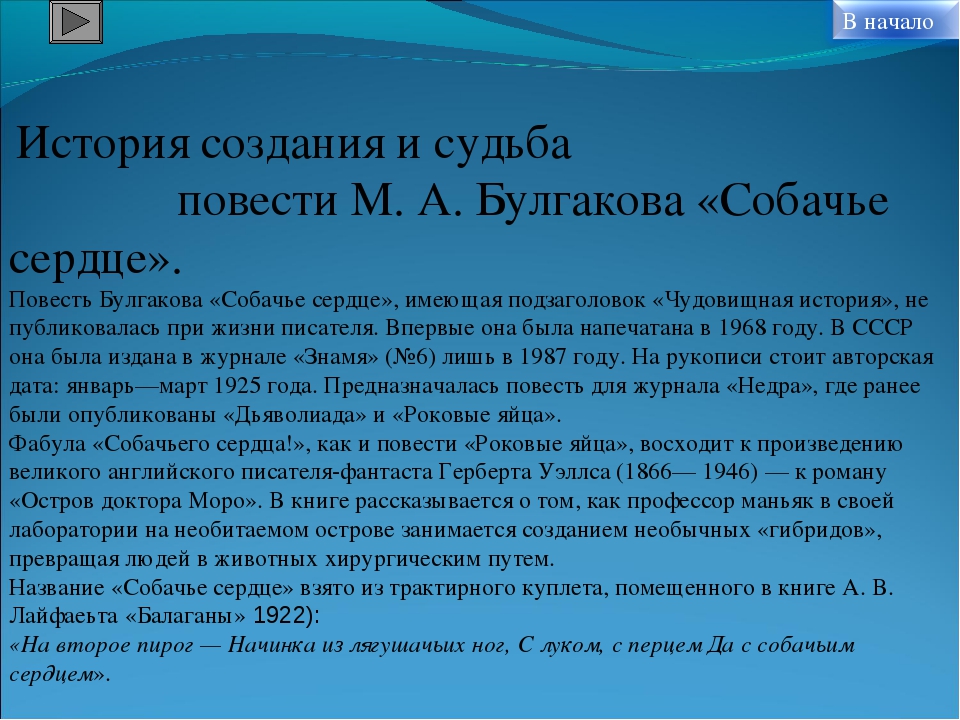 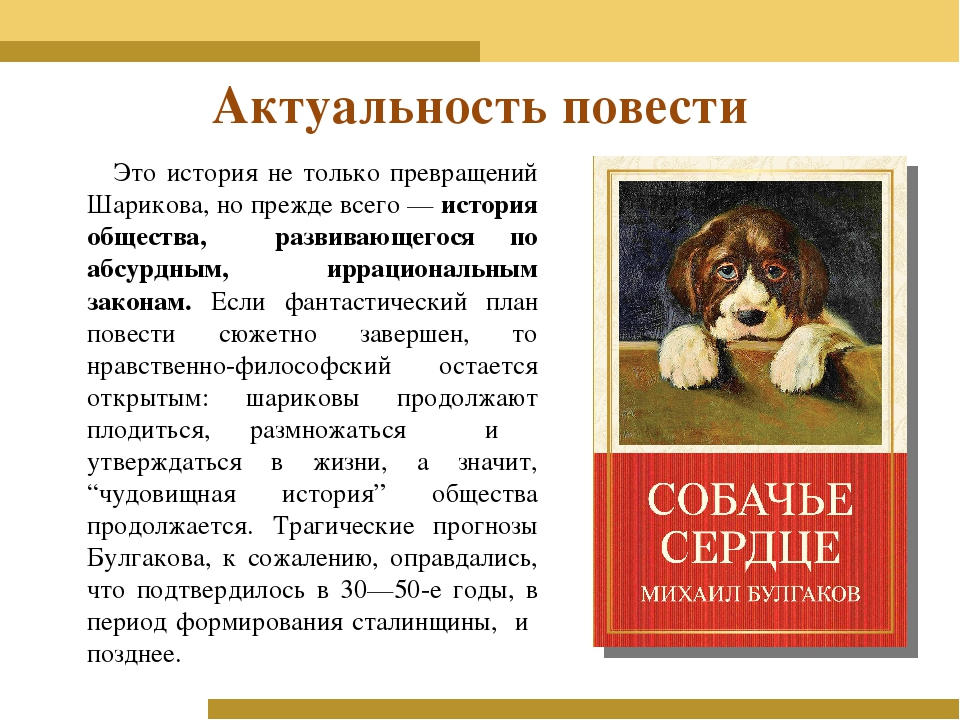 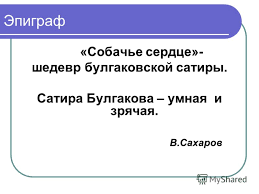 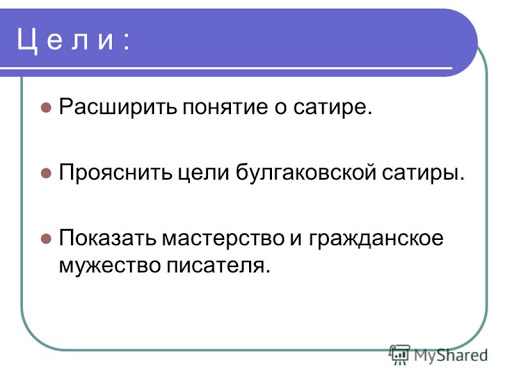 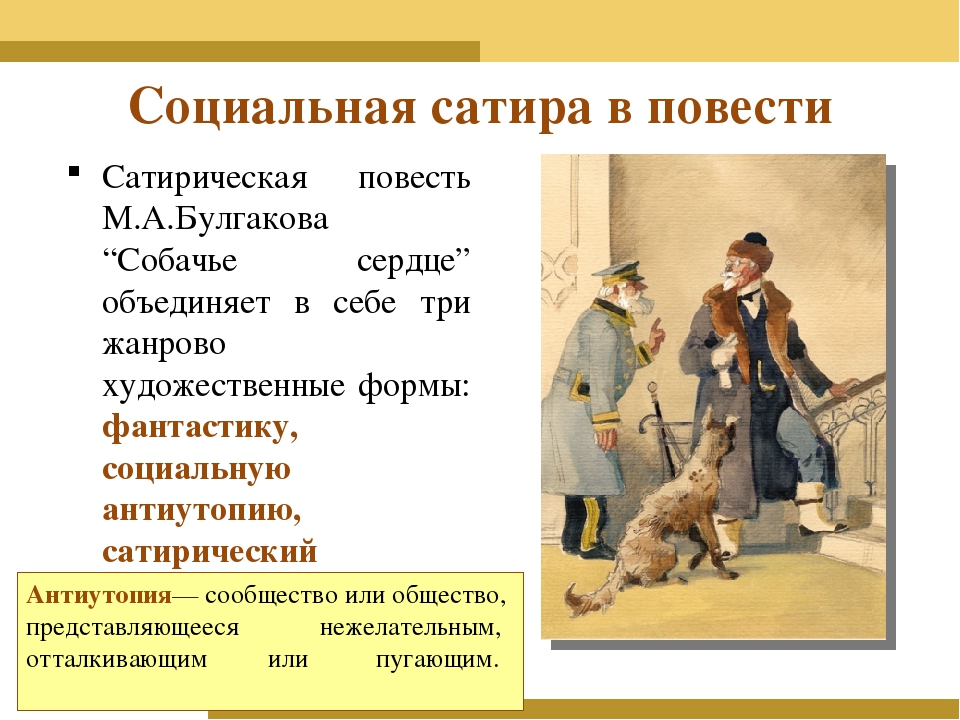 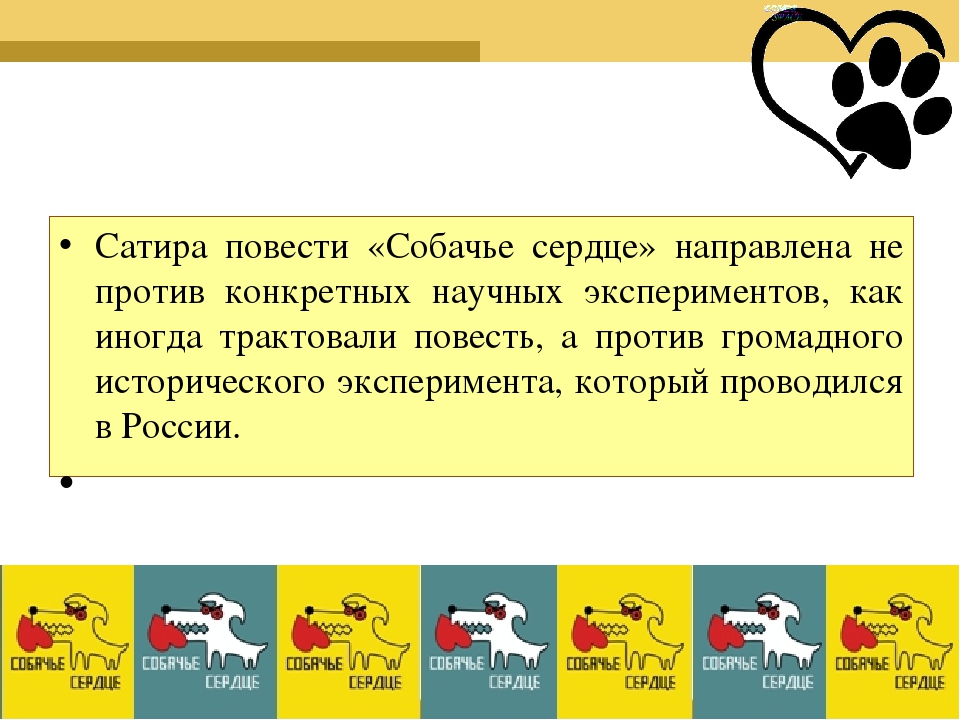 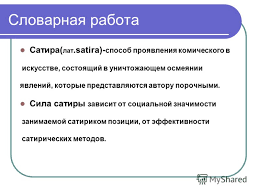 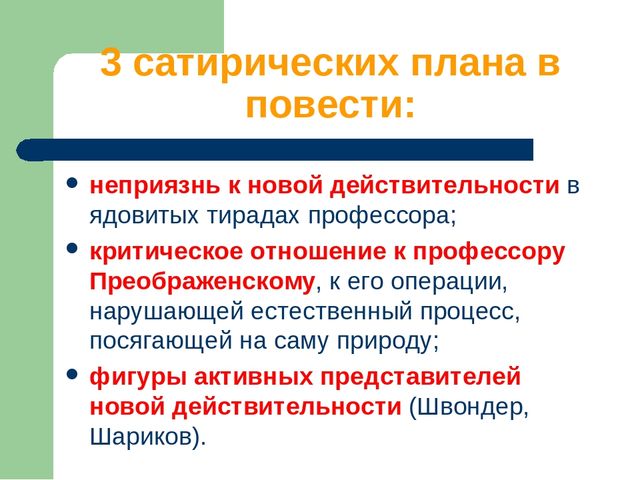 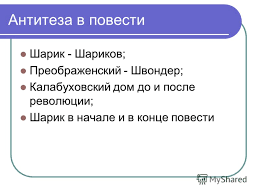 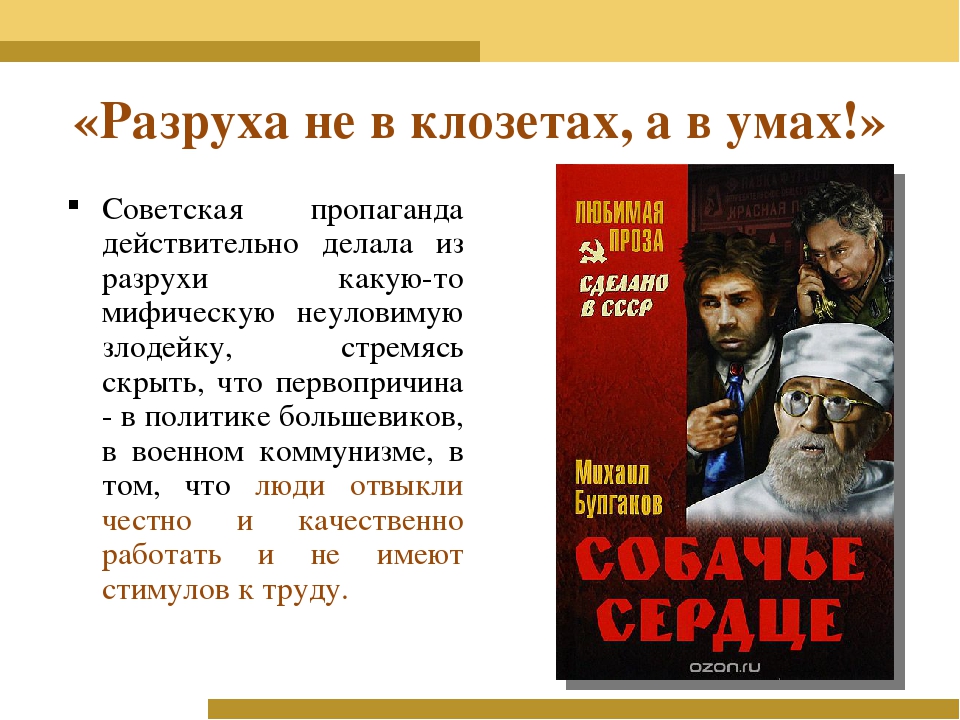 Домашнее задание:прочитать повесть м. а. булгакова «собачье сердце»